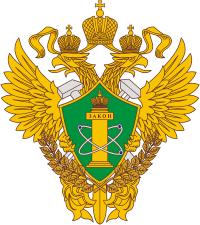 Сибирское управление 
Федеральной службы по 
экологическому, технологическому 
и атомному надзору
РОСТЕХНАДЗОР
Публичное обсуждение 
в рамках реализации приоритетной   программы 
«Реформа контрольно-надзорной деятельности»
РОСТЕХНАДЗОР
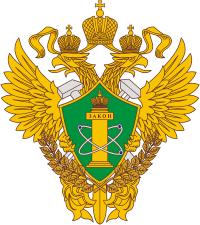 О РАССМАТРИВАЕМЫХ ВОПРОСАХ
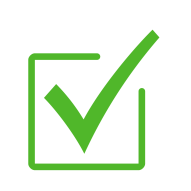 О результатах правоприменительной практики Сибирского управления Ростехнадзора за 9 месяцев 2024 года. 

О готовности субъектов электроэнергетики к осенне-зимнему периоду 2024-2025 годов. 
Проблемные вопросы, возникающие при подготовке субъектов электроэнергетики к осенне-зимнему периоду 2024-2025 годов

О ходе подготовки теплоснабжающих и теплосетевых организаций, а также предприятий жилищно-коммунального хозяйства к осенне-зимнему периоду 2024-2025 годов. 
Проблемные вопросы, возникающие при подготовке к осенне-зимнему периоду 2024-2025 годов.
О работе, направленной на информирование органов местного самоуправления, теплоснабжающих и теплосетевых компаний, в целях обеспечения необходимого качества предзимних работ и получения паспортов готовности к прохождению отопительного сезона

Обзор изменений нормативных правовых актов, регулирующих осуществление федерального государственного надзора в области безопасности гидротехнических сооружений. 
О ходе предзимних работ, направленных на безопасное прохождение весеннего паводка в 2025 году
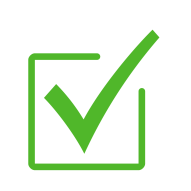 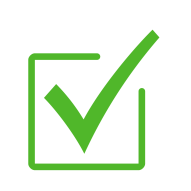 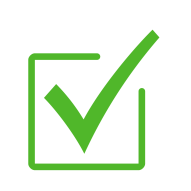 2
2
РОСТЕХНАДЗОР
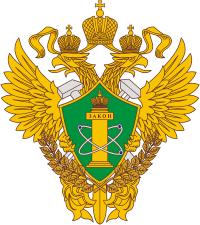 ОБ ОСНОВНЫХ ПОКАЗАТЕЛЯХ
3
3
РОСТЕХНАДЗОР
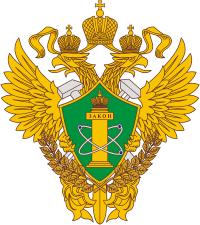 Краткая статистика показателей надзорной 
деятельности по видам надзора
4
4
РОСТЕХНАДЗОР
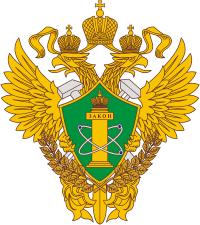 О работе по профилактике нарушений
Профилактические мероприятия (ст. 45 248-ФЗ)

1) информирование;
2) обобщение правоприменительной практики;
3) меры стимулирования добросовестности;
4) объявление предостережения;
5) консультирование;
6) самообследование;
7) профилактический визит.
За 9 мес. 2023 год  объявлено 1045 предупреждений, за 9 мес. 2024 года – 972; 
Объявлено 1204 предостережений о недопустимости нарушения обязательных требований; проведено 3437 профилактических мероприятия в виде консультирования поднадзорных субъектов.
Наказание не является целью, цель – профилактика!
5
5
РОСТЕХНАДЗОР
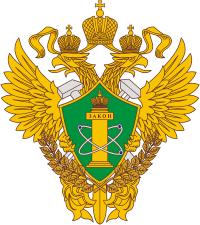 О смертельном травматизме на поднадзорных предприятиях за 9 месяцев 2024 года
Несчастные случаи:

1. 14.02.2024 - разрез «Заречный-Северный» АО «СУЭК Кузбасс» (Кемеровская обл.) возгорание под кабиной автосамосвала, водитель не покинул кабину - 1 смертельный.
2. 19.04.2024 - ООО "Шахта Усковская" (Кемеровская обл.) электрослесарь получил электротравму при ведении работ по ревизии электрооборудования в действующей горной выработке – 1 смертельный.
3. АО «Кузнецкие ферросплавы» (Кемеровская обл.) при ведении работ по уборке просыпей шихтовых материалов шихтовшика затянуло в барабан ленточного конвейера– 1 смертельный.
4. 29.05.2024 - ООО «Гурьевский рудник» Карьер "Карачкинский" (Кемеровская обл.) при ведении работ по уборке просыпей известняка дробильщик был зажатым между конвейерной лентой и роликом – 1 смертельный.
5. 24.07.2024 АО «Шахта «Полосухинская» (Кемеровская область), при бурении разведочных скважин работник был травмирован отлетевшим буровым инструментом (штанга) – 1 смертельный.
6. 28.07.2024г. ООО "РООС" (Кемеровская область) при выполнении аварийно-восстановительных работ на линии электропередачи 6 - 35 кВ электромонтер по ремонту и монтажу кабельных линий коснулся левой рукой провода, находящегося под напряжением 6кВ, получив удар электрическим током- 1 смертельный.
7. 26.08.2024 АО «Газпромнефть - ОНПЗ» (Омская область) при ведении опасных работ произошел взрыв газовоздушной смеси с последующим возгоранием. В результате аварии пострадало 7 человек - 1 смертельный.
8. 13.09.2024 ООО «Горэлектросеть» (Кемеровская область) во дворе жилого дома при обслуживании РУ- 10 кВ ячейки 4-822-1 электрослесарь приблизился на недопустимое расстояние к токоведущим частям и попал под напряжение, получив удар электрическим током не совместимым с жизнью - 1 смертельный.
6
6
РОСТЕХНАДЗОР
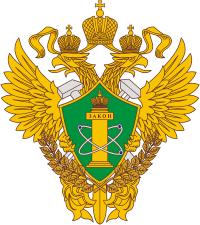 Об аварийности на поднадзорных предприятиях 
за 9 месяцев 2024 года
Аварии :

1. 10.01.2024 - филиал ПАО "Россети" - Западно-Сибирское предприятие МЭС (Омская область) отключение электроэнергии, приведшей к нарушению в работе противоаварийной автоматики, вызвавшей прекращение электроснабжения потребителей электрической энергии Омской области, суммарная мощность потребления которых составляет 312 МВт (сбой в работе жд/транспорта) Пострадавших нет.
2. 22.02.2024 - АО «Томскнефть» ВНК (Томская обл.), при осуществлении работ бригадой ООО «PH-Сервис» на скважине произошло газонефтеводопроявление (ГНВП), вследствие чего произошло возгорание газоводяной смеси. Пострадавших нет.
3. 11.03.2024 - АО «Сетевая компания Алтайкрайэнерго» филиал «Бийские межрайонные электрические сети» (Алтайский край), отрыв стойки стрелы поворотной платформы автоподъемника. Пострадало 2 работника находящихся в люльке подъемника (2 легких случая, расследование комиссией предприятия).
4. 14.03.2024 - Муниципальное предприятии г. Киселевска «Исток» (Кемеровская обл.) нарушение теплоснабжения потребителей в результате повреждения теплосети грузовым автомобилем. Пострадавших нет.
5. 20.07.2024 - ФГУП «ДИД» (Омская область) произошел взрыв газовоздушной смеси в результате порыва газопровода высокого давления (Р=0,6 Мпа) D=500 мм.), предварительно в связи с воздействием негативных природных факторов/явлений. В результате происшествия огнем уничтожено 6 жилых частных домов и 3 автомобиля, зафиксирован 1 смертельный случай гражданина.
6. 28.07.2024 ИП Лусников О.В. (Алтайский край) вследствие сильного порыва ветра произошел угон башенного крана по рельсовым путям с последующим опрокидыванием его на землю. В результате происшествия пострадавших нет.
7. 01.08.2024 АО «Газпромнефть - ОНПЗ» (Омская область) произошло возгорание во вспомогательном помещении насосной (площадка перед горячей насосной, колонна К-2). Локализация возгорания велась силами специализированные подразделения МЧС области и ПЧ-20 (ОНПЗ). Пожар локализован в 23:45 01.08.2024. Площадь, попавшая в непосредственное возгорание около 300 м2, пострадавших нет.
8. 26.08.2024 АО «Газпромнефть - ОНПЗ» (Омская область) при ведении опасных работ (подрядной организацией ООО "Нефтехимремонт выполнялись ремонтные работы на установке "Комплекс ЭЛОУ-АВТ" - разборка теплообменника с демонтажем пучка) произошел взрыв газовоздушной смеси в районе колонны поз. С-304 с последующим возгоранием. В результате аварии пострадало 7 человек (1 смертельный, 1 тяжелый и 5 легких).
7
7
РОСТЕХНАДЗОР
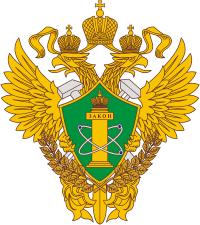 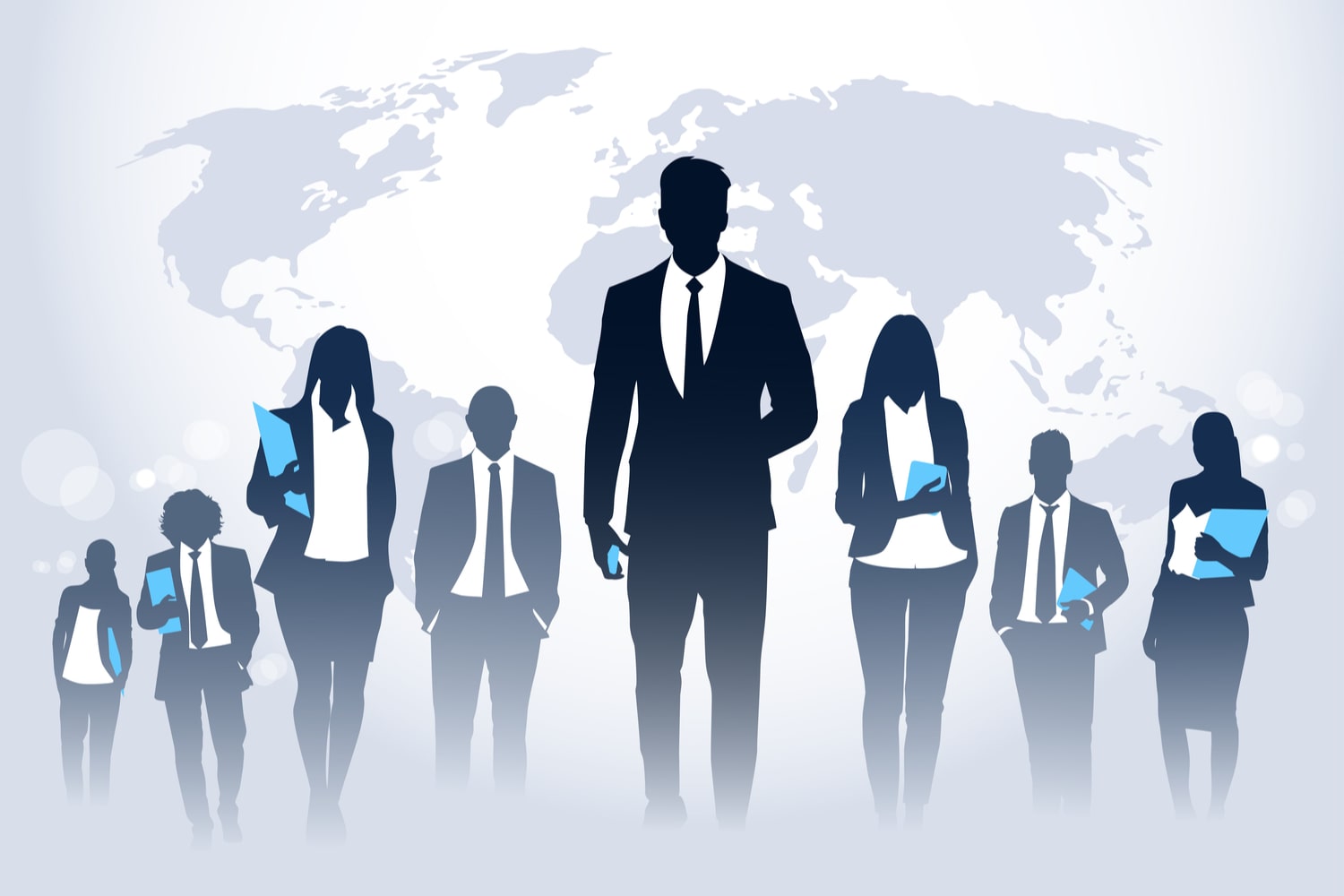 О ПУБЛИЧНЫХ ОБСУЖДЕНИЯХ
Публичные обсуждения
8
8